Всероссийский школьный конкурс по статистике «Тренд» 1 сентября 2021 года – 31 мая 2022 года
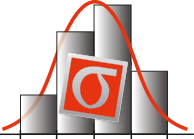 Учишься в 6-11 классе? 
Интересуешься анализом данных? 
V Всероссийский школьный
конкурс по статистике
«Тренд» 
2021-2022 учебного года ждет именно тебя! 
Зови еще 1-2 друзей 
и вашего учителя-наставника!
Стартуем 1 сентября! 
Все подробности
на https://statkonkurs.ru/ !
Конкурсное задание:
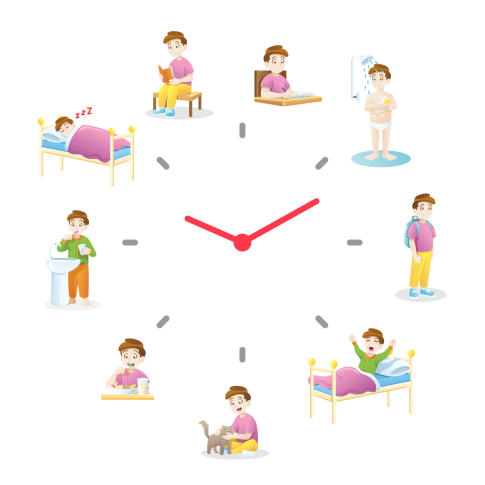 Номинация 1. 
«Учимся собирать статистические данные»
Тема исследования: 
«Здоровый образ жизни школьника»
Выбирай номинацию, выполняй задание, загружай работу 
до 10 января 2022 года и становись участником регионального этапа Конкурса!
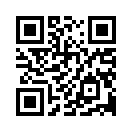 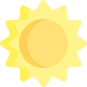 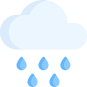 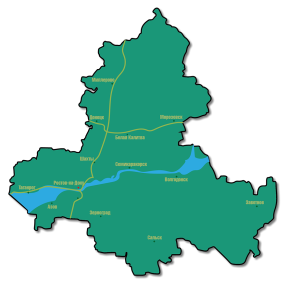 При партнерстве: 

Федеральной службы государственной статистики
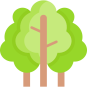 Организатор 
конкурса:
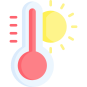 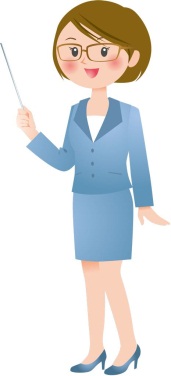 Номинация 2. 
«Учимся анализировать статистические данные»
Тема исследования: 
«Экология моего региона»
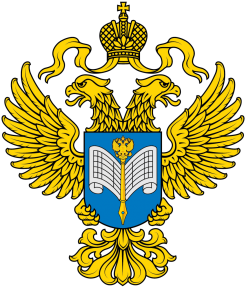 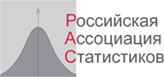 Всероссийский школьный конкурс по статистике «Тренд» 1 сентября 2021 года – 31 мая 2022 года
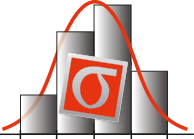 Ростовстат приглашает любознательных и творческих, с инновационным мышлением и креативным подходом, увлеченных экономическими науками и статистическими исследованиями школьников Ростовской области принять участие во Всероссийском школьном конкурсе по статистике «Тренд» 2021\2022 учебного года!
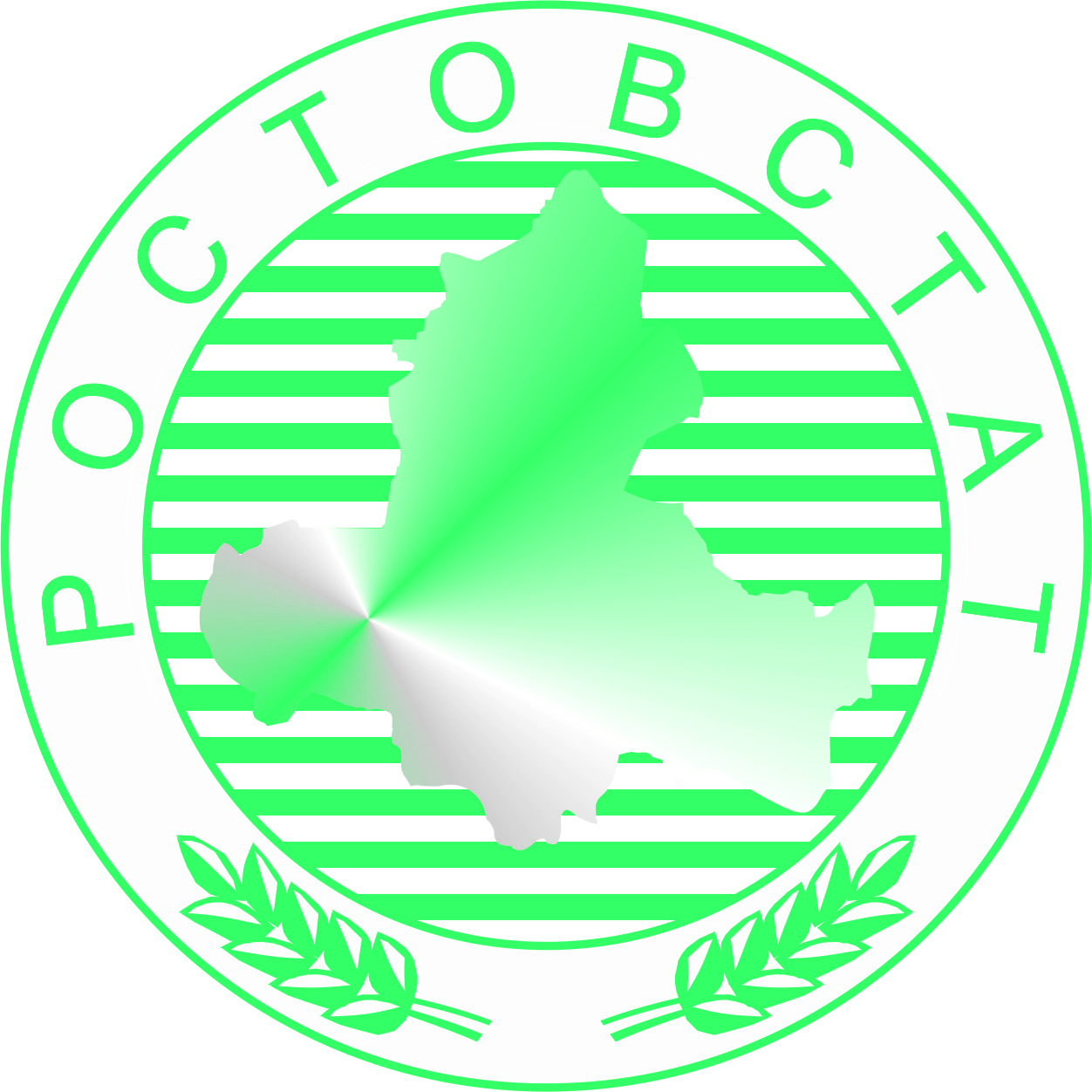 Состав регионального жюри:
Самойлова Марина Александровна
 руководитель Ростовстата, государственный советник РФ 3 класса, 
к.э.н., член Правления РАС, 
председатель регионального жюри
Синявская Татьяна Геннадьевна
 доцент кафедры 
Статистики, эконометрики и оценки рисков Ростовского государственного экономического университета (РИНХ), к.э.н.
Кракашова Ольга Анатольевна
 доцент кафедры 
Статистики, эконометрики и оценки рисков Ростовского государственного экономического университета (РИНХ), к.э.н.
Бондаренко Галина Алексеевна
доцент кафедры 
Статистики, эконометрики и оценки рисков 
Ростовского государственного экономического университета (РИНХ), к.э.н., 
секретарь регионального жюри
Состав регионального оргкомитета:
Ниворожкина Людмила Ивановна 
заведующая кафедрой 
Статистики, эконометрики и оценки рисков Ростовского государственного экономического университета (РИНХ), 
заслуженный деятель науки РФ, 
д.э.н., профессор,член Правления РАС, 
председатель регионального оргкомитета
Кракашова Ольга Анатольевна 
доцент кафедры 
Статистики, эконометрики и оценки рисков Ростовского государственного экономического университета (РИНХ), к.э.н.
Пастухова Виктория Раисовна
начальник отдела 
сводных статистических работ 
и общественных связей 
Ростовстата
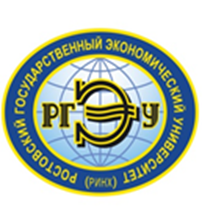